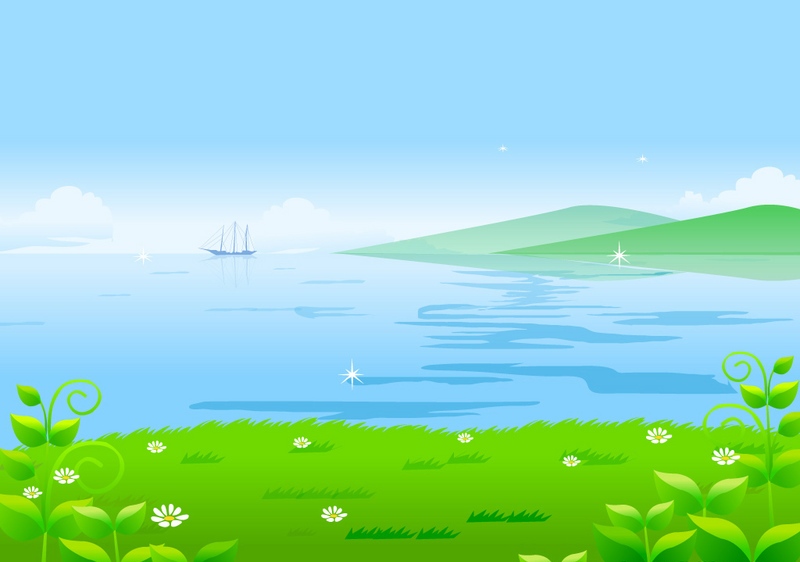 UBND QUẬN DƯƠNG KINH
TRƯỜNG TIỂU HỌC ĐA PHÚC




Môn: Tiếng Việt
Bài 5: Sinh nhật của voi con (Tiết 3)


Giáo viên thực hiện: Bùi Thị Hà Mai
5
Chọn từ ngữ để hoàn thiện câu và viết câu vào vở
bổ ích
vui
tốt đẹp
buồn bã
Vân rất  (….)  vì được đi chơi cùng các bạn.
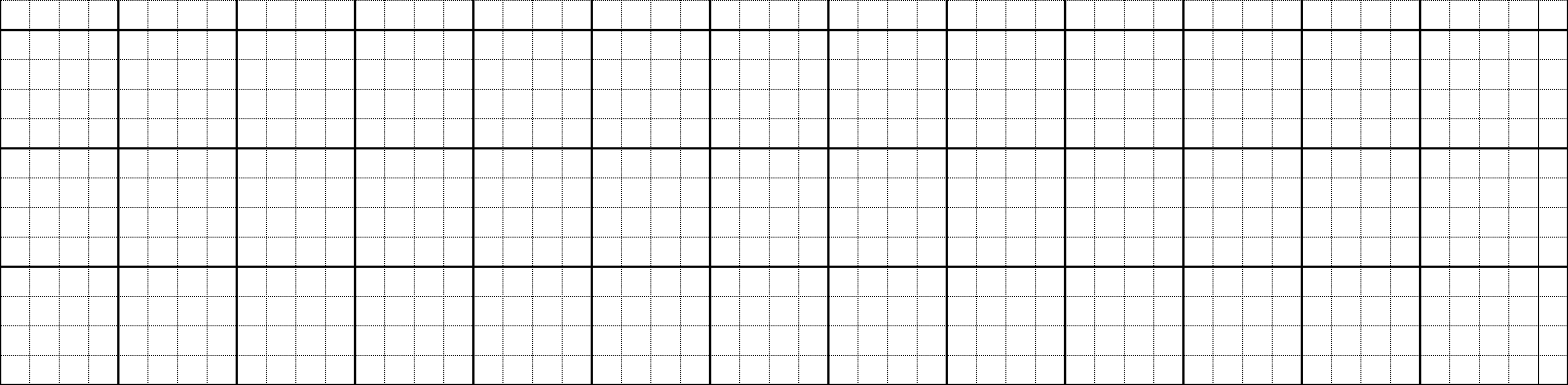 Vân ǟất νίi νŰ đưϑ đi εΠ cùng các bạn.
[Speaker Notes: GV cho hs chọn từ. HS chọn vào từ nào thì GV nhấp vào từ đó. Nhấp đúng từ ‘vui” thì nó sẽ di chuyển về chỗ trống. Sau đó enter là câu mẫu viết vở sẽ xuất hiện]
6
Quan sát tranh và dùng từ ngữ trong khung để nói theo tranh
chơi đùa 	      gấu	    hát		  sinh nhật
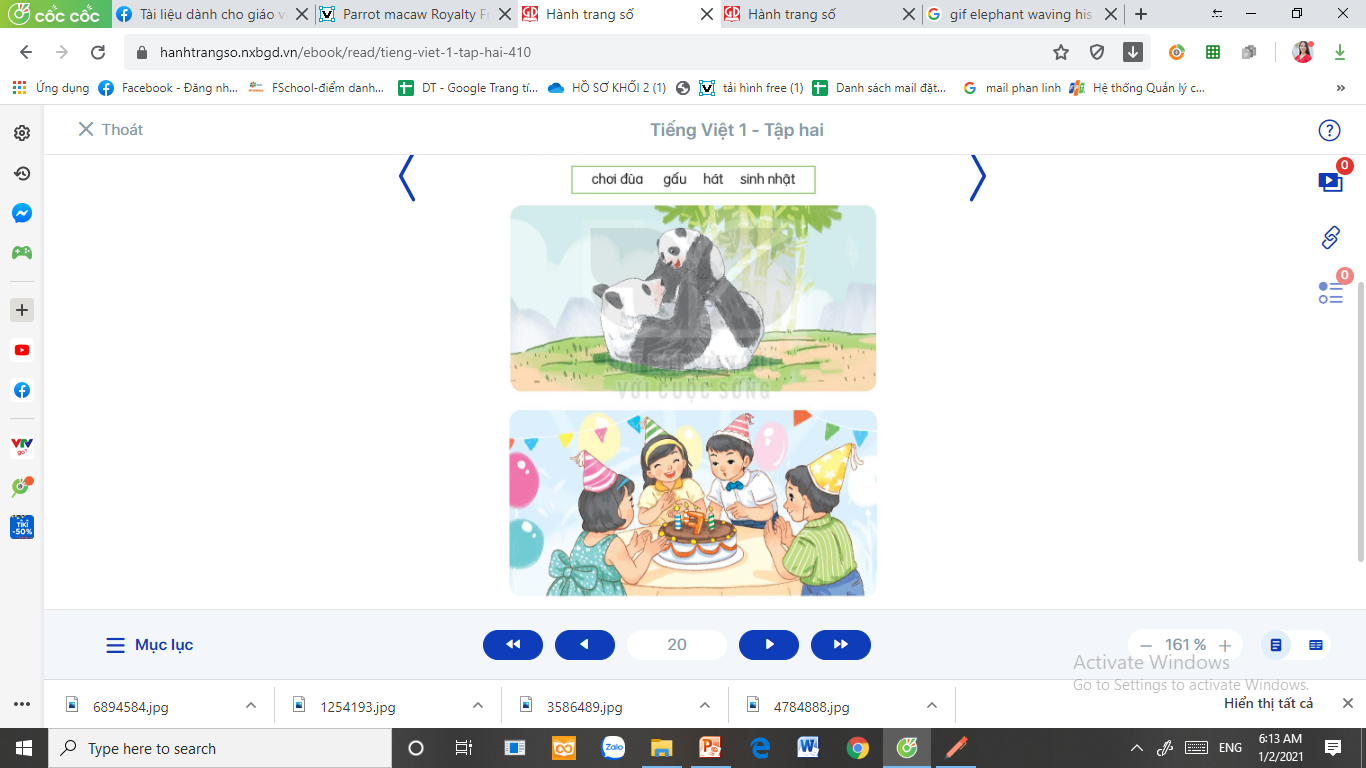 [Speaker Notes: GV linh động tổ chức hoạt động]